МБОУ «Барагханская СОШ» 
презентация учебно-методических комплектов «Үзэглэл», «Мүшэхэн»
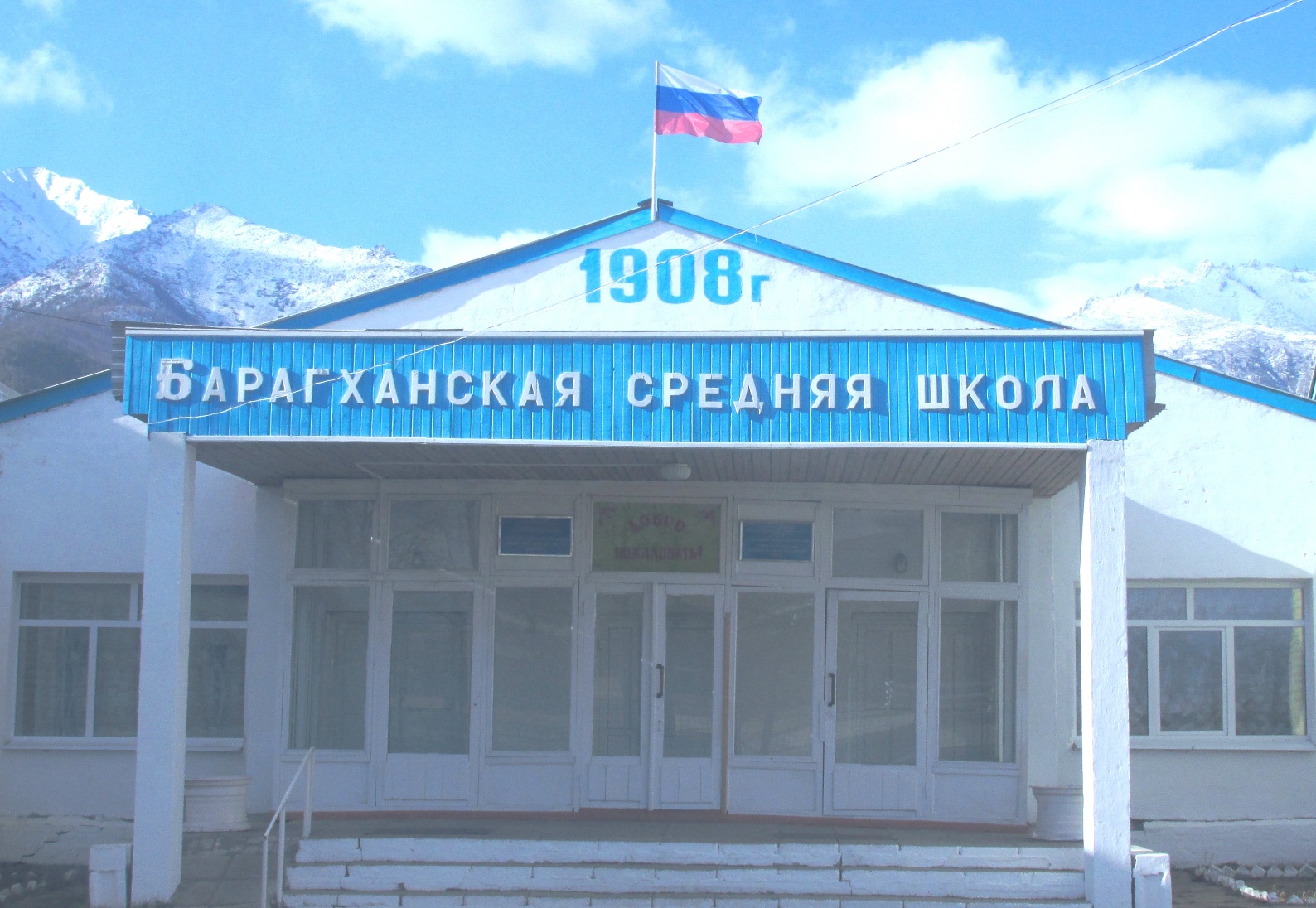 УМК        «Үзэглэл»
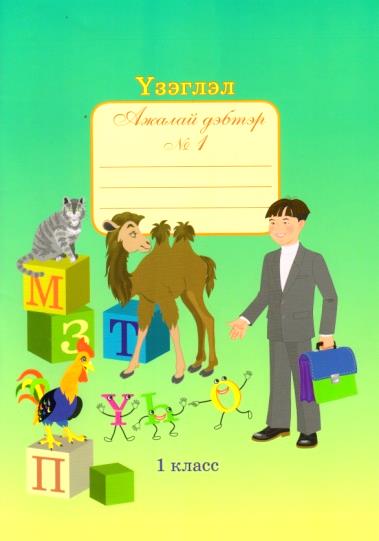 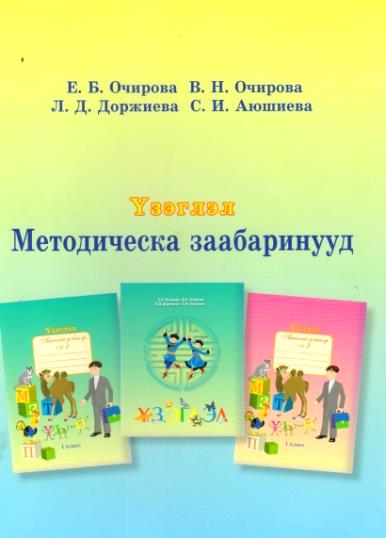 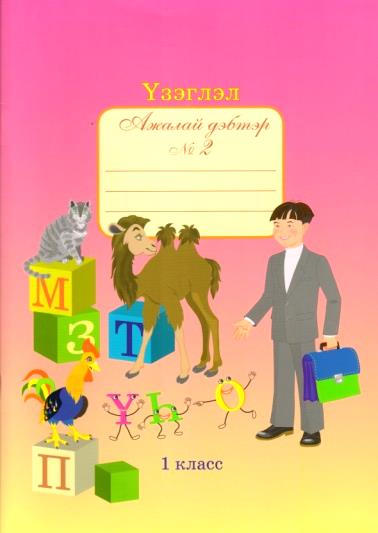 УМК «Мушэхэн»
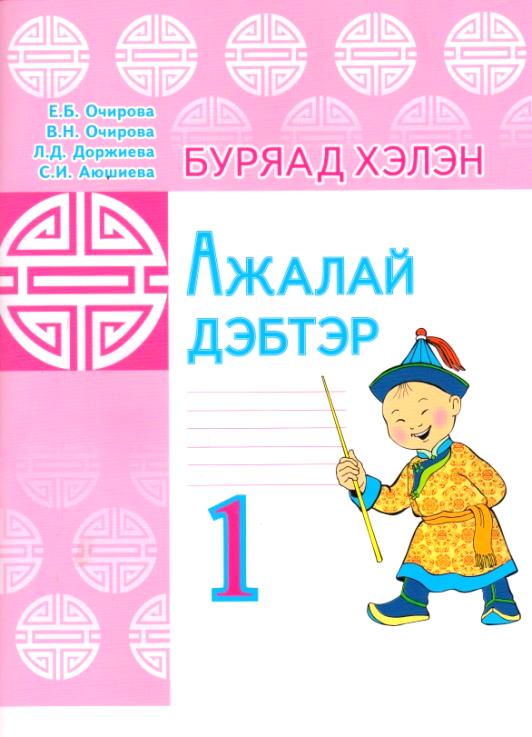 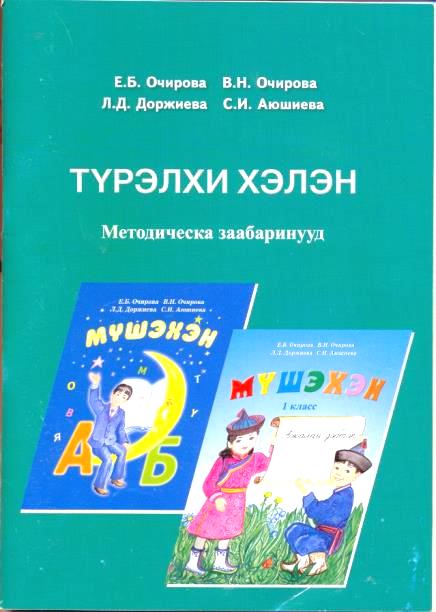 Цель УМК
Создание условий для изучения родного языка в условиях нового ФГОС
Этапы создания УМК
2002г. – выпуск учебника «Yзэглэл», соответствующего системе общего развития ребенка.

2003г.- 2006 г. – работа над созданием учебника по бурятской литературе для 1 класса и рабочей тетради.

2006г. – выпуск учебно-методического комплекта для 1 класса, состоящего из учебника «Мүшэхэн», рабочей тетради и методического руководства для учителя.

2008 г. – подготовка «Yзэглэл» к переизданию с учетом замечаний и предложений, работа над созданием прописей в двух частях для   учебника «Yзэглэл».

2009г.- переиздание учебника «Yзэглэл» и выпуск тетрадей по письму  в двух частях.
2010г.- выпуск «Методические руководства к учебнику «Yзэглэл»».

2013 г. – переиздание рабочей тетради в 2-х частях  к учебнику «Узэглэл».

2013 г. – переиздание «Методические рекомендации к учебнику «Узэглэл»

2013 г. – переиздание учебника «Мушэхэн»

2013 г. – переиздание «Методические рекомендации к учебнику «Мушэхэн»
2013 г.- выпуск рабочей тетради «Буряад хэлэн»

2014 г. - переиздание учебника «Узэглэл»
Авторы:
Очирова Е.Б., заслуженный учитель РБ и РФ;
Доржиева Л.Д., учитель начальных классов,  Почётный работник общего образования РФ;
Очирова В.Н., учитель начальных классов;
Аюшиева С.И., учитель начальных классов
Распространение педагогического опыта
Мастер-класс по апробации «Узэглэл» БИПКРО июнь 2003 г ;
Открытые уроки на Межрайонном  семинаре учителей начальных классов БСОШ март 2006 г;
Открытые уроки на районном  семинаре завучей и учителей начальных классов БСОШ январь 2009 г;
Мастер-класс «Здоровьесберегающая технология» КСОШ №1 февраль 2011 г;
Мастер-класс «Проектирование образовательного процесса по бурятскому языку в условиях внедрения ФГОС РИКУиО март 2013 г.»
Буряад хэлэеэ шудалая!Сагаалган – манай һайндэр!
Һайн даа, Үзэглэлнай!
Буряад хэлэнэй габшагай үдэрнүүд
«Бамбарууш», «Гуламта» нааданууд
«Баатар - дангина»
Зунай найр наадан
I место в НПК «Инновационные проекты в сфере функционирования бурятского языка в номинации «Выставка методических изданий»     24.03.2010 г
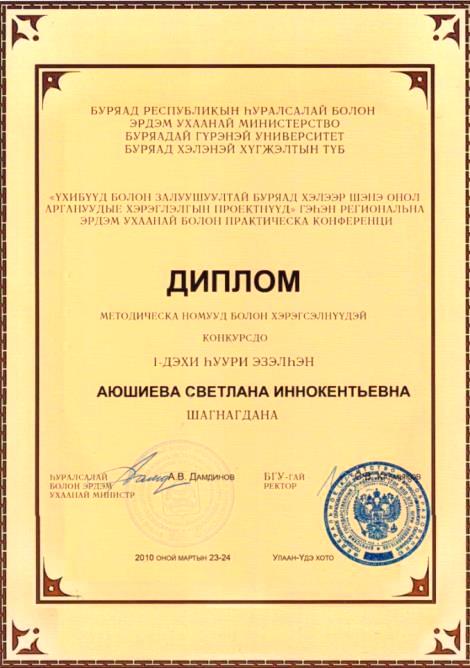 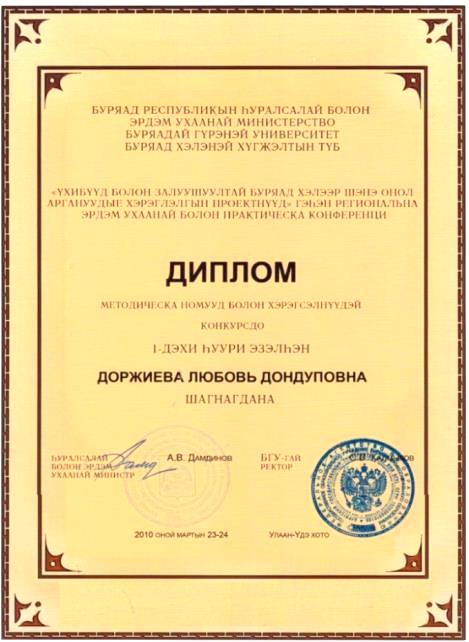 Республиканская выставка-ярмарка педагогических инноваций, методических идей  2010 г
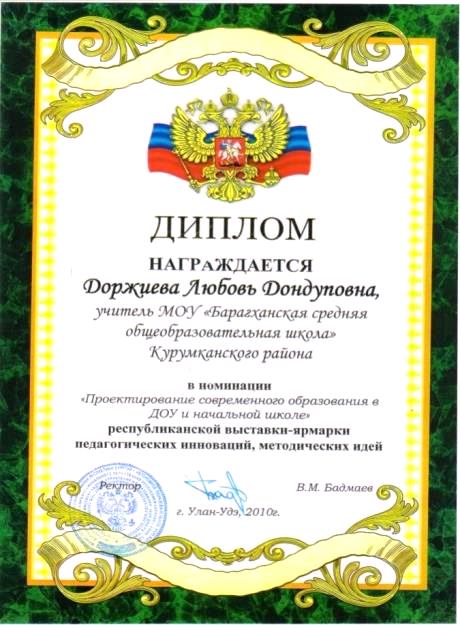 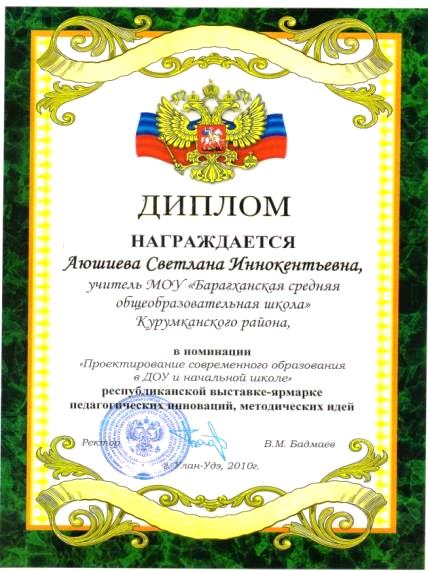 Региональный этап IX международной ярмарки социально-педагогических инноваций 
п. Сагаан-Нур, 2011 г.
I Международный конкурс «Школа высоких достижений» 2011 г.
I место в региональном конкурсе на соискание премии им. Ж.Б. Санжиева
«За вклад и сохранение и развитие культуры бурятского народа»   2013 г.
Эхын һүнэй һайхан амтатай
Эльгэ зүрхэндэм шэнгээшэ
Түрэл хэлэмнай бултанда гамтай,
Түрбэлгүй нангин баялиг гээшэ.
                                   (Ч.- Р. Намжилов)